Region B Quarterly Coalition Meeting
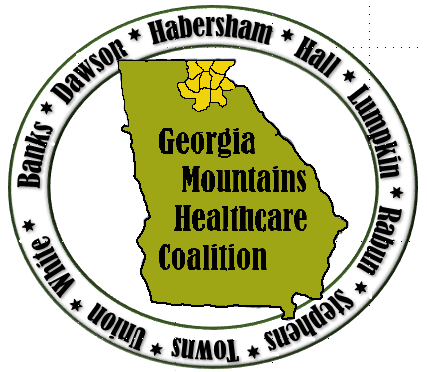 May 11,  2023
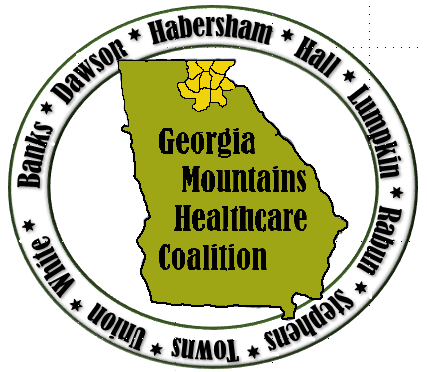 Welcome
Introductions
General Updates
Healthcare Coalition Coordinator
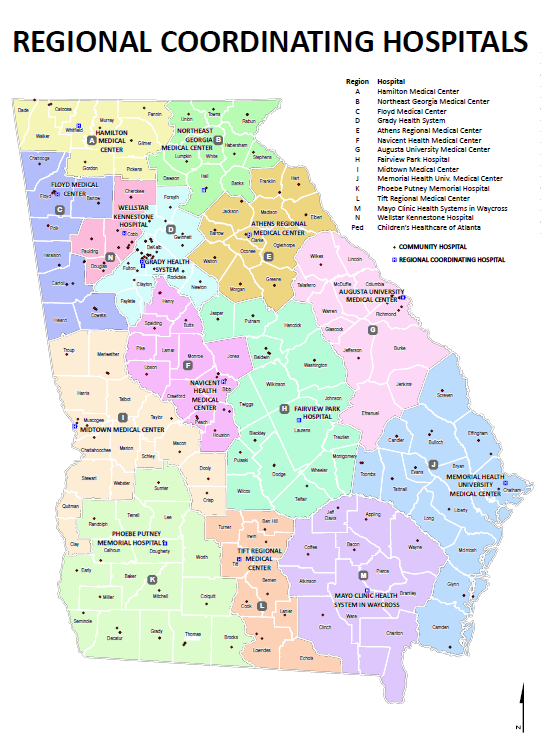 Luke Anderson
Manager, Emergency Preparedness
Region B Healthcare Coalition Coordinator
 
Northeast Georgia Health System
743 Spring St
Gainesville, GA 30501
Luke.Anderson@nghs.com
770-219-1823 (office)
Clinical Advisor
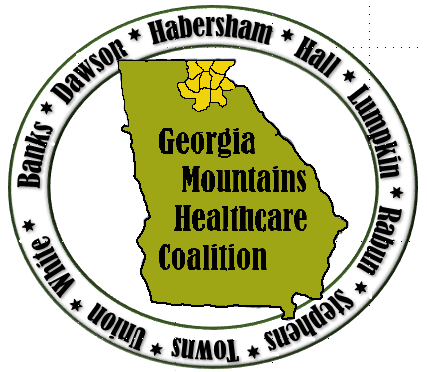 Jackie Payne, BSN, RN, CEN, TCRN
Trauma Outreach & Injury Prevention Coordinator
Trauma & Acute Care Surgery
Northeast Georgia Medical Center
Jackie.payne@nghs
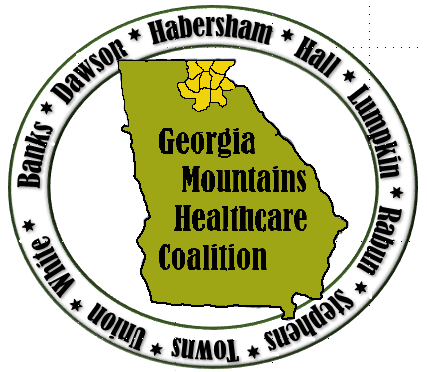 Updates
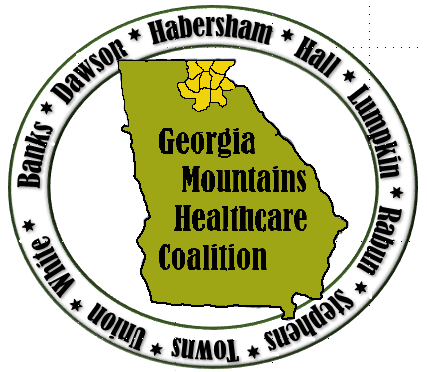 Training Available on GEMA TRS System – training.gema.ga.gov
May 15 - Emergency Operations Center/Incident Command System Interface (G191-HM) Rome
May 16 – NIMS ISC Intermediate ICS for Expanding Incidents (ICS 300 – HM) Rome
May 23 – Radiological Preparedness & Emergency Response (DPH – 138) Athens
May 24  – NIMS ICS 300 – Intermediate ICS for Expanding Incidents (ICS 300 – HM) Tifton
May 30 – NIMS ICS 400 – Adv ICS for Command and General Staff, Tifton
Jun 1 – NIMS ICS 400 – Adv ICS for Command and General Staff, Atlanta
June 26  – NIMS ICS 300 – Intermediate ICS for Expanding Incidents (ICS 300 – HM) Forsyth, GA



	Others listed:
	CPR
	After Action Report Development
	PIO
	Decision Making and Problem Solving
	ARES Annual Training
	Leadership and Influence
FEMA Student ID needed to register-  https://cdp.dhs.gov/femasid/register
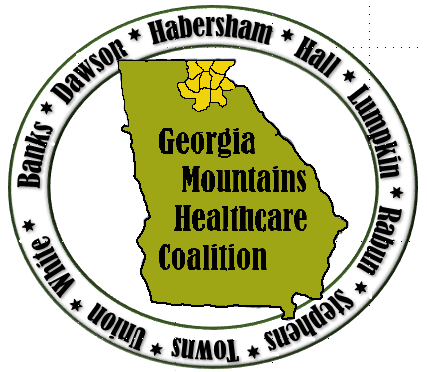 2022-2023 Training
Rural Trauma Development Course – SCH, Sept 22
Pre-Hospital Trauma Life Support Course –NGHS, Oct 10
Trauma Symposium, Gainesville, Oct 28
Tactical Emergency Casualty Care, Union County, Dec 7-9 
Critical Incident Stress Management – Gainesville, Jan 9-11
Trauma Nurse Core Course – Gainesville, March 13-14
Emergency Management Agency of Georgia Emergency Preparedness    Conference – Savannah, April 12-14 (12 sponsored attendees) 
Pre-Hospital Trauma Life Support Course, Gainesville, May 30-31
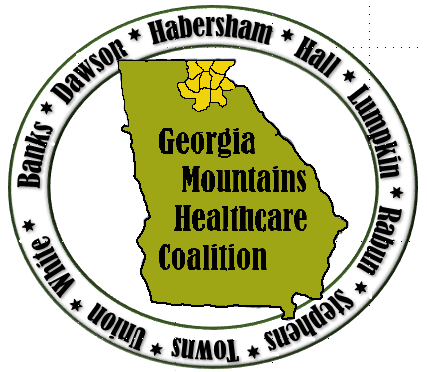 2023-2024 Training
Trauma Symposium, Oct 27, 2023
(tentative) Pre-Hospital Trauma Skills Lab, Oct 26, 2023
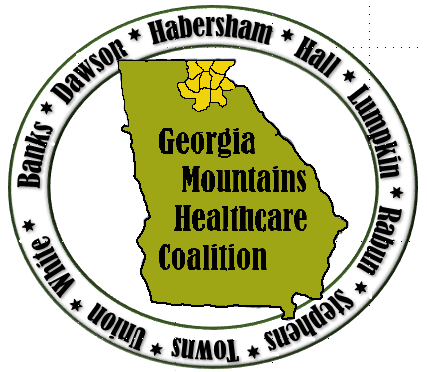 Annual Site VisitFebruary 9, 2023 completed
Good things:
On track with deliverables including plans
Region B is represented at many community activities and meetings
Sustainment options 

Improvement:
Share meeting minutes with leadership at your facility
Continue to promote Healthcare Coalition within the community
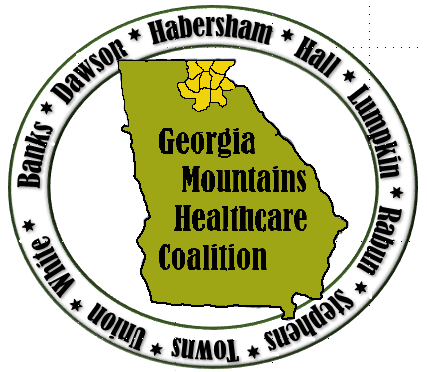 Radiation Injury Surge Plan     Draft due March 2023     completed	  Final due June 2023     completed
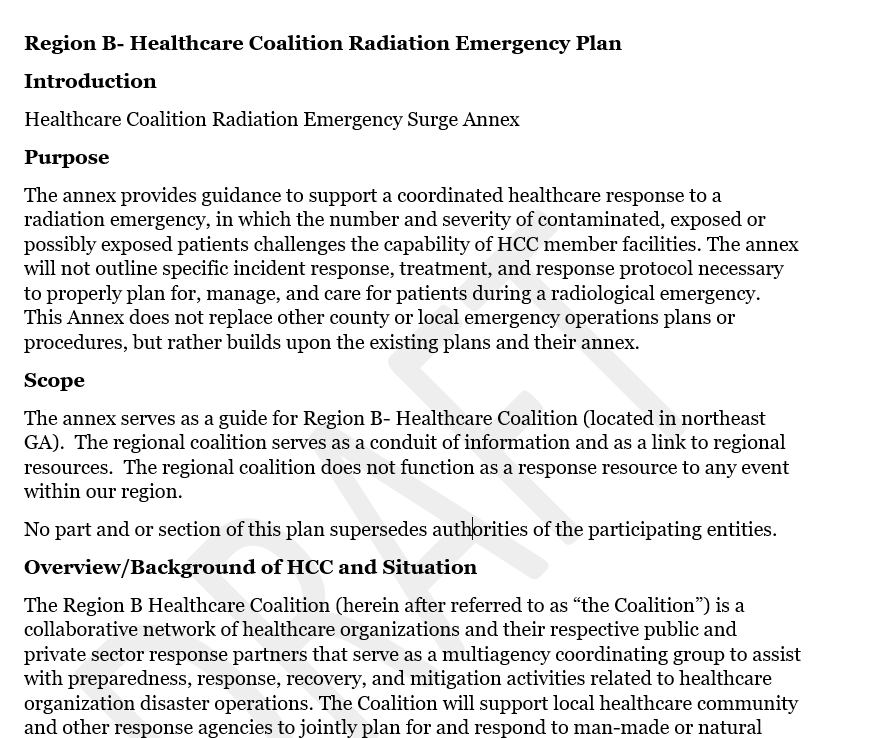 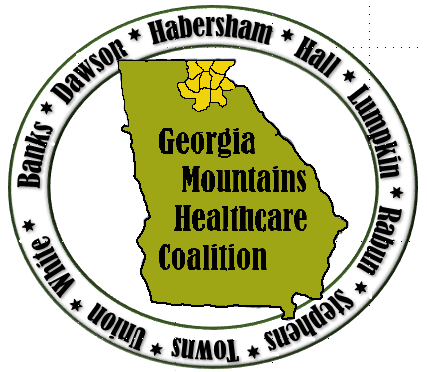 Medical Response and Surge Exercise
Annual Requirement
Can be combined with another Exercise or
    Real World Event
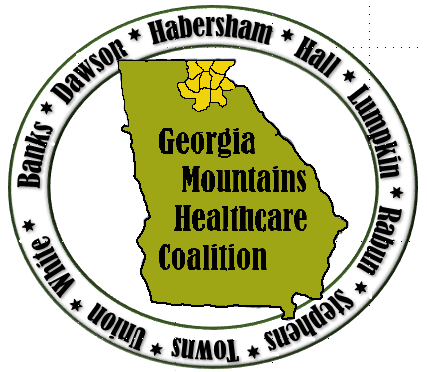 Medical Response and Surge Exercise(MRSE)                          completed
Goal was to surge hospitals 20% of bed capacity in Region – approx. 225 patients 
9 hospitals participating
Many calls made to community partners regarding transportation, bed availability
All patients (254) were placed in a staffed bed by the end of the MRSE
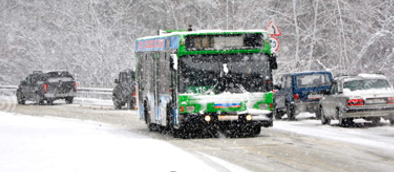 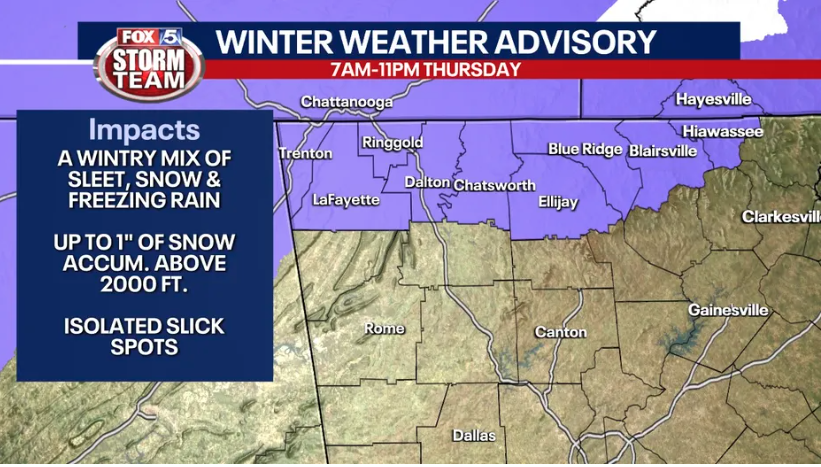 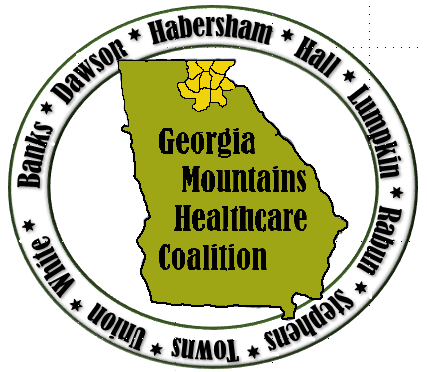 Region B Budget Summary
Currently in 2022 – 2023 Budget 
Grant Funds Manager is Georgia Hospital Association $152,000 
Radiation Injury Surge Annex required
Submitted draft 2023 – 2024 Budget
$152,000
Chemical Injury Surge and Radiation Surge Injury TTX in 2023-2024
Carryover Budget 2023-2024
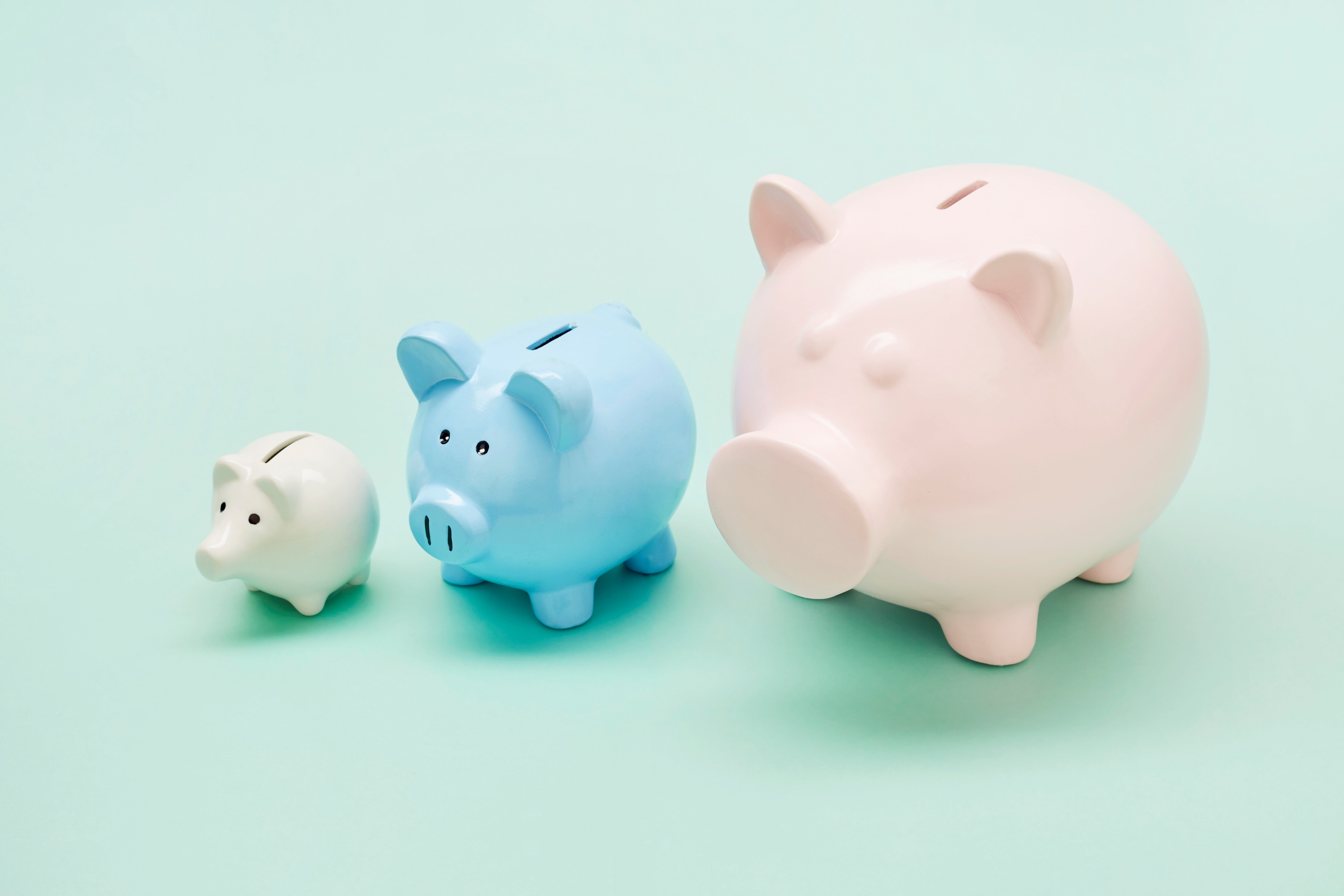 2022-2023 Budget
2022-2023 Budget
Carry Over Budget from 2021-2022
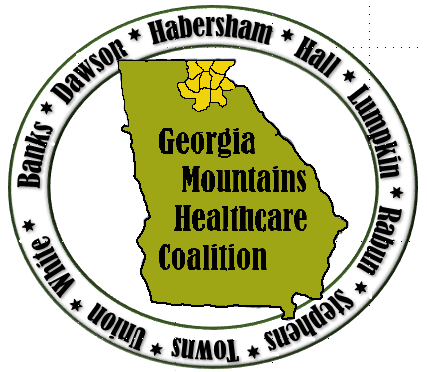 Infection Control Contacts
Infection Control Contacts for Region B/Region E/District 10/District 2 – 
this is who you should contact if your facility is experiencing an outbreak
Sue.Bunnell@dph.ga.gov (404-967-0582) 
Mary.Whitaker@dph.ga.gov (404-967-0578) 

Project First Line
Infection Prevention Practitioner
Region B and E 
Sandy Bozarth MSN, RN, CIC
sandy.bozarth@nghs.com
770-219-1729
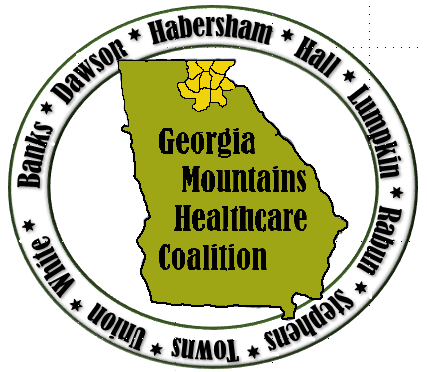 Speakers
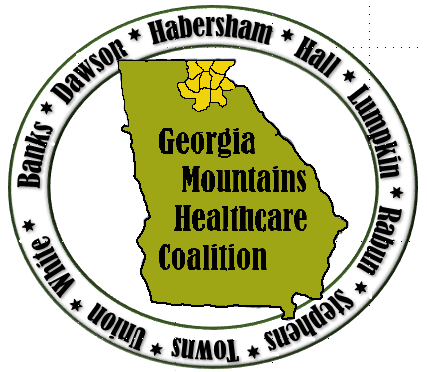 Important News and “Lessons Learned” from Coalition Partners

Georgia Hospital Association
Georgia Department of Public Health, District 2 Public Health  
Georgia Health Care Association
Hospitals
EMS  
Behavioral Health
Dialysis (ESRD) Centers
Hospice providers
Home Health providers
Assisted Living facilities/Personal Care Homes
Durable Medical Equipment (DME) providers
ARES
Others
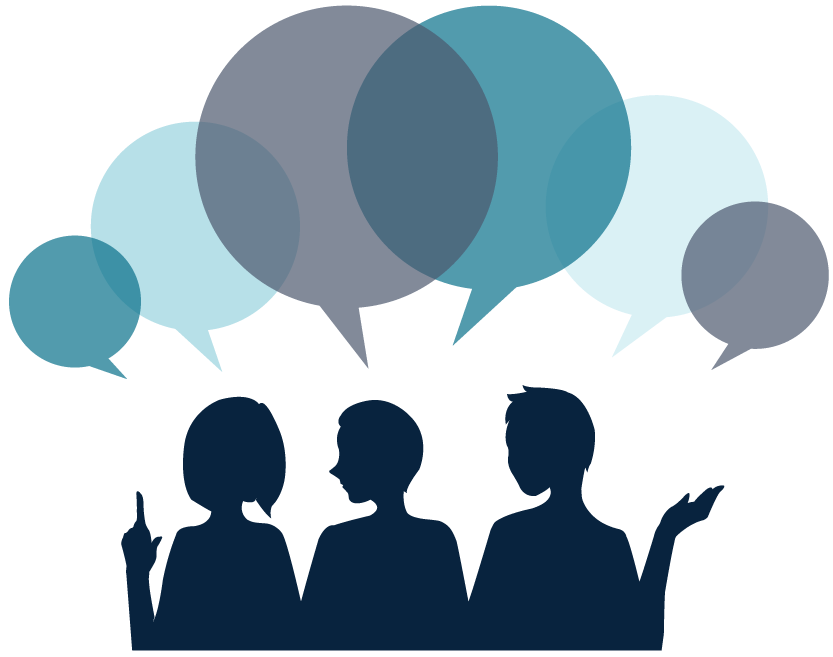 Partner Updates
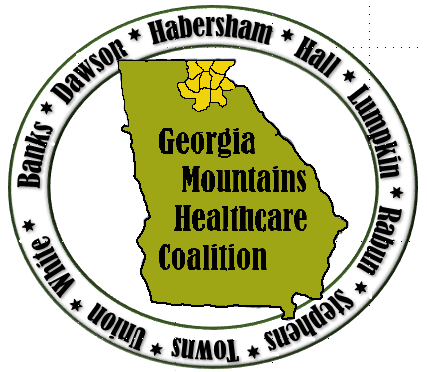 Questions or FeedbackLuke.Anderson@nghs.comDonnaSue.Campbell@dph.ga.gov
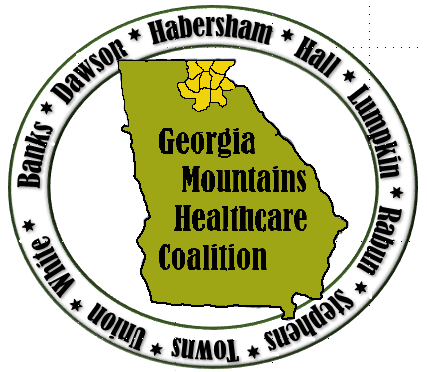 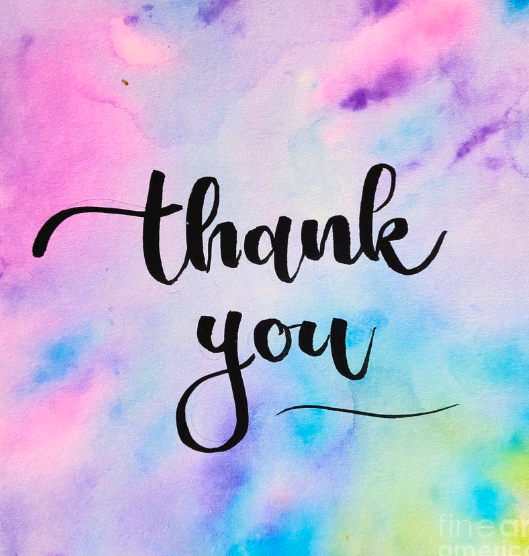